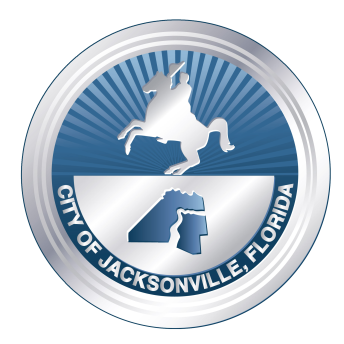 Council Auditor’s Office:                        Who We Are and What We Do
Presented by 
Kim Taylor, CPA – Assistant Council Auditor
Phillip Peterson, CPA – Principal Auditor
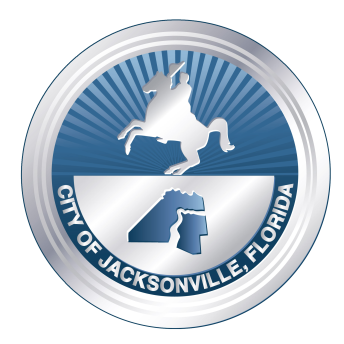 About the Council Auditor’s Office
The Council Auditor’s Office is established under Section 5.10 of the City Charter and Chapter 13 of the Ordinance Code

It has been a part of the core government function as a legislative department since consolidation in 1968

The Council Auditor’s Office is charged with conducting a continuous internal audit of the City of Jacksonville, its boards and independent agencies

The Auditor’s Office is reviewed every three years by other government auditors to ensure the office is conforming to professional standards
2
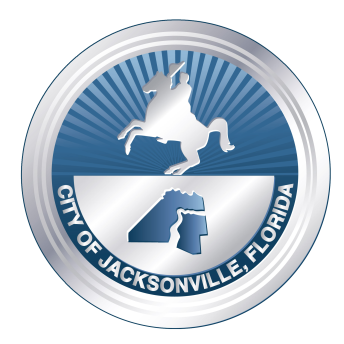 About the Council Auditor’s Office
The Council Auditor’s Office reports directly to the City Council

By reporting to the City Council, we are independent of the Mayor and the management of the City and its agencies

The Office is broken down into three different functions
Internal Audit
Legislative Review
Special Projects
3
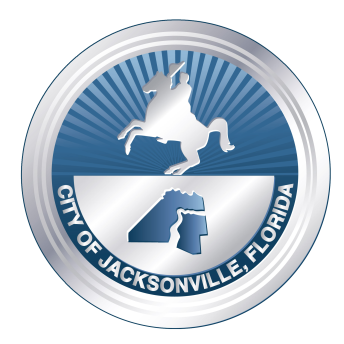 Office Structure & Current Staff
The Council Auditor’s Office is comprised of 18 audit professionals and an administrative assistant

The 18 audit professionals include:
Council Auditor
Assistant Council Auditor
16 Auditors – Auditor I, II, III & Principal

Minimum requirement for an Auditor I is a Bachelors Degree in Accounting

There are 11 licensed CPAs within the office and most of the remaining are studying to become a CPA
4
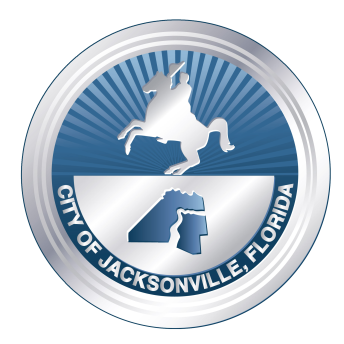 Internal Audit Function
Our audits are, in general, performance/operational audits and attestations conducted in accordance with Government Auditing Standards (also known as Yellow Book)

Examples of reports include:
JTA Paratransit Audit	
Mayor’s Travel Audit
Oceanfront Parks Revenue Audit
Medical Examiner’s Office Audit

Reports are issued to the City Council and are available to the general public

Our reports can be found online at http://www.coj.net/city-council/council-auditor/reports
5
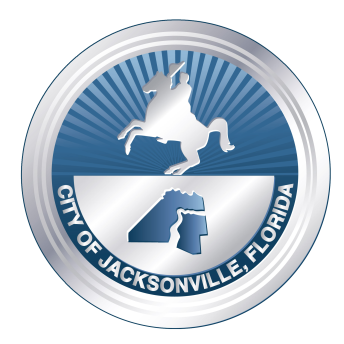 Legislative Review
Committees we staff include:
Finance		
Neighborhoods, Community Services, Public Health and Safety
Rules
Transportation, Energy and Utilities
We review pending pieces of legislation for accuracy as well as financial impact to the City
We mark the Council Committee agendas to:
Suggest amendments for clarity and corrections
Provide information to Council Members
Communicate concerns and recommendations to better protect the City
6
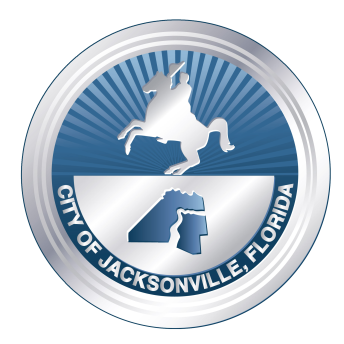 Legislative Review
Our review function for legislative action is advisory in nature in that we provide assistance and technical expertise to the legislative body

Our office does not have voting rights on legislative action nor do we instruct Council Members how to vote on any legislation

Our office also provides quarterly reports on Council Discretionary Funds to update Council Members on available funds
7
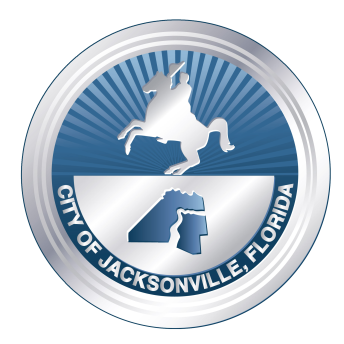 Legislative Review
As part of the legislative review function, the Council Auditor’s Office is responsible for reviewing the proposed budgets for the City and its Independent Agencies

For Fiscal Year 2018/2019 the City’s total budget, including the Independent Agencies, is approximately $5.6 billion

This review consists of extensive analysis of revenue and expenditures on a line item basis, including use of revenue projection models and a review of material changes in funding for expenditures

A number of budget review hearings are held by the City Council Finance Committee and led by the Council Auditor’s Office
8
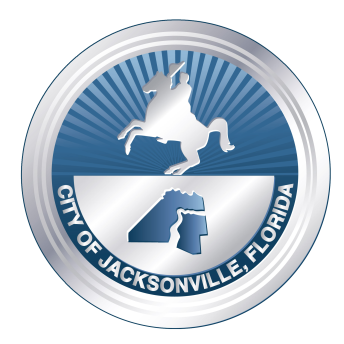 Special Projects
We review the status of the budget on a quarterly basis

We monitor the independent authorities’ (JEA, JTA, JPA, and JAA) activity through reviewing board packets and attending board meetings as necessary

We review Public Service Grants for full compliance based on the specifications of their grant awards

We conduct research and provide information to City Council, Council Committees, or individual Council Members as requested

We oversee the contract with the external auditors for the City’s Comprehensive Annual Financial Report
9
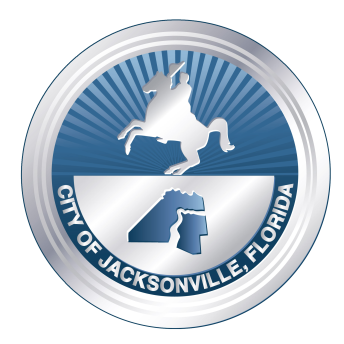 Budget Timeline
Spring – The Administration begins the process of assembling the upcoming budget
July 15 – Mayor submits his proposed budget to City Council
July 23 Council Meeting – Council must set a maximum millage rate for purposes of tax notices
August – Finance Committee holds budget hearings to review in detail the Mayor’s proposed budget
September 10 – City Council tentatively adopts budget and millage
September 24 – City Council adopts final budget and millage
10
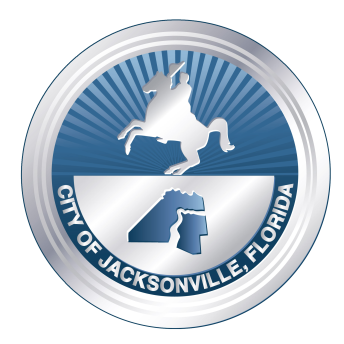 Budgeted Revenues
Non-Departmental Revenues of the City’s General Fund
	Ad Valorem Taxes (net)	 	 $642.0 M
	State Shared Revenues	 	   177.0 M
	JEA Contribution		   	   117.6 M
	Utility Service Taxes		     93.8 M 
	Franchise Fees			     40.9 M
	Other Non-Departmental	     	     83.6 M
	Total Non-Departmental           
	Revenues			        $1,154.9 M

 Revenue Budgets for FY 2018/19
11
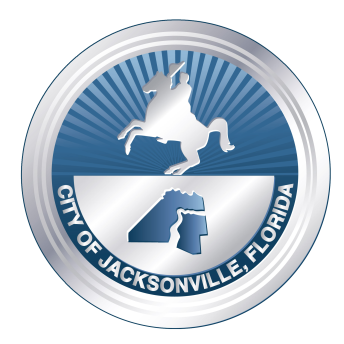 Budgeted Revenues
Departmental Revenues of the City’s General Fund
	Fire and Rescue		 	  $32.5 M
	Office of the Sheriff		    11.3 M
	Public Works			      5.6 M
	Neighborhoods			      1.8 M  
	Medical Examiner			      1.8 M 
	Other Departments		      3.3 M	
	Total Departmental Revenues      $56.3 M

Revenue Budgets for FY 2018/19
12
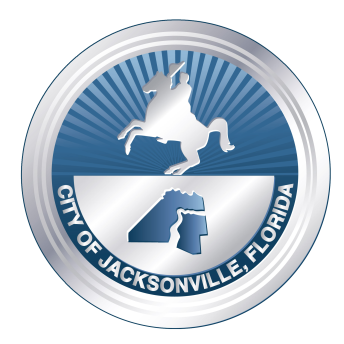 Budgeted Expenditures
Departmental Expenditures of the City’s General Fund
	Office of the Sheriff		    $439.1 M
	Fire and Rescue			      234.3 M
	Public Works			        47.4 M
	Parks and Recreation		        46.5 M
	Other Departments		      135.2 M
	Total Departmental		
	Expenditures			    $902.5 M

Expenditure Budgets for FY 2018/19
13
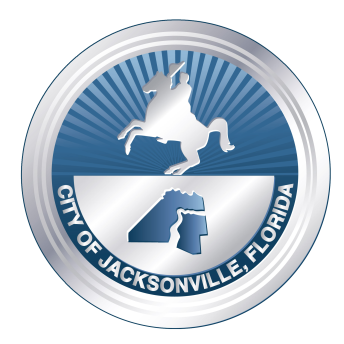 Budgeted Expenditures
Non-Departmental Expenditures of the City’s General Fund
	Transfers Out to other funds	     $121.6 M
	Citywide Activities			       108.7 M
	Debt Service Transfers		         50.5 M
 	Other Non-Departmental		         27.9 M
	Total Non-Departmental		
	Expenditures			     $308.7 M

Expenditure Budgets for FY 2018/19
14